THU2 cosmic test results (4)
Chendi Shen
2017.9.7
Gain of the PMT
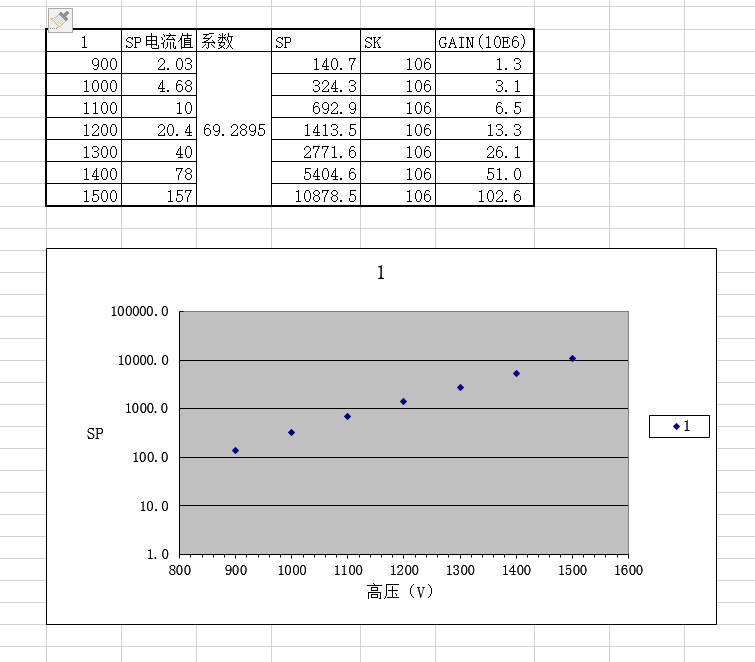 Exponential linear
SP=SP(电流值)*系数
Gain(10E6)=SP/SK
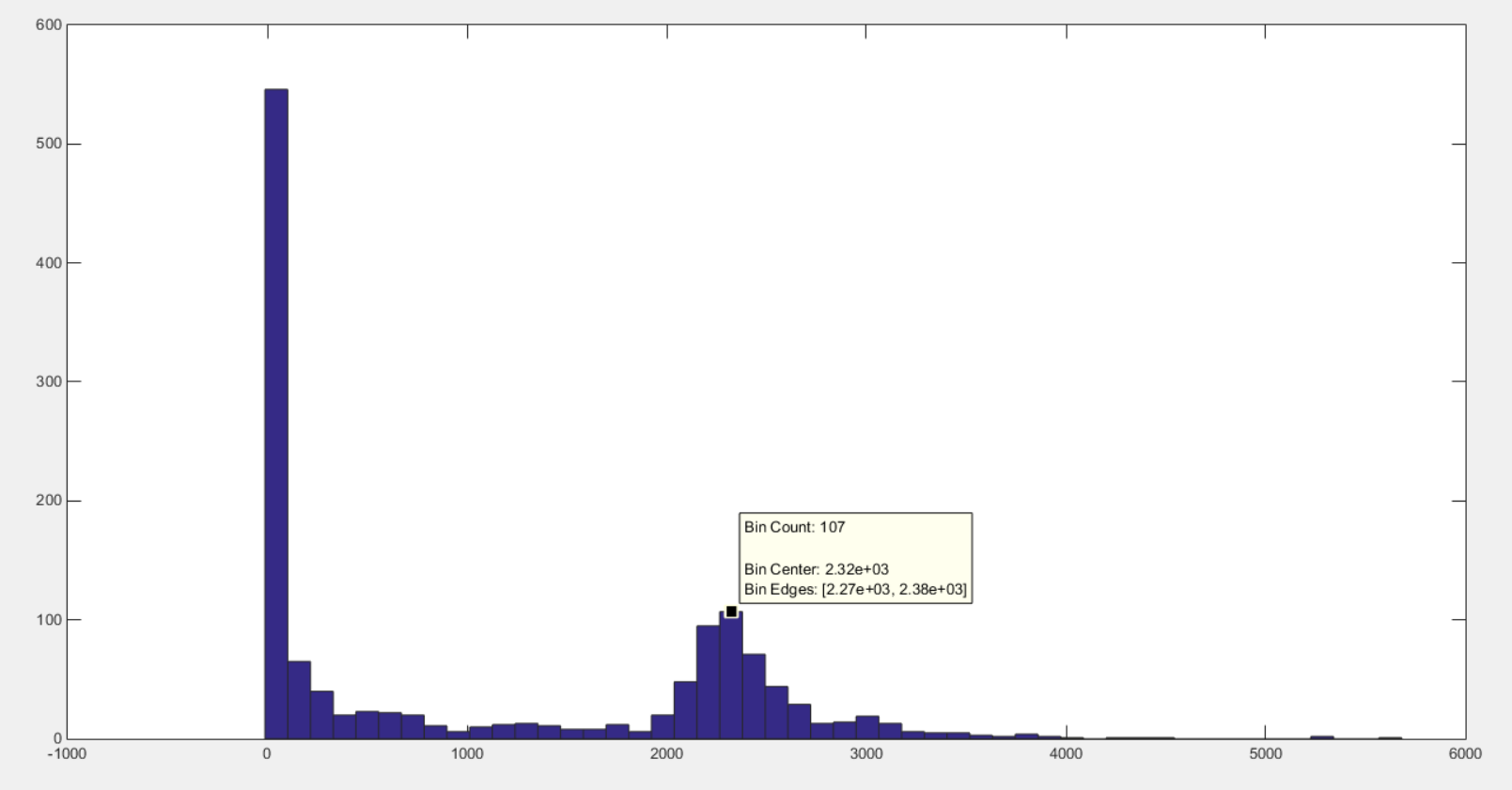 X=2320 (1000V)
Y:  number of events
X: Npe*Gain*10-6



Npe=X/Gain*10-6=2320/3.1=748
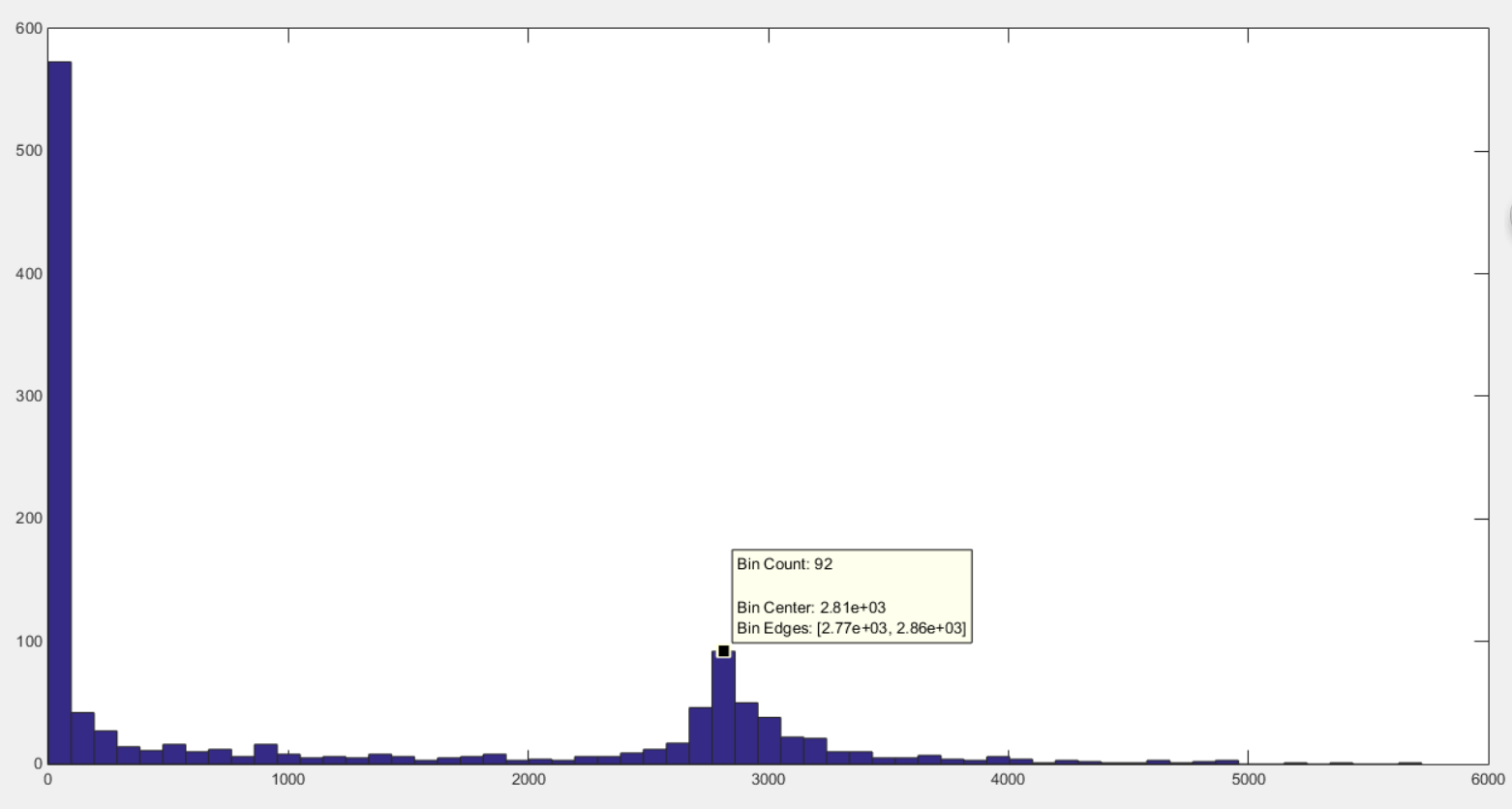 X=2810 (1100V)
Y:  number of events
X: Npe*Gain*10-6



Npe=X/Gain*10-6=2810/6.5=432
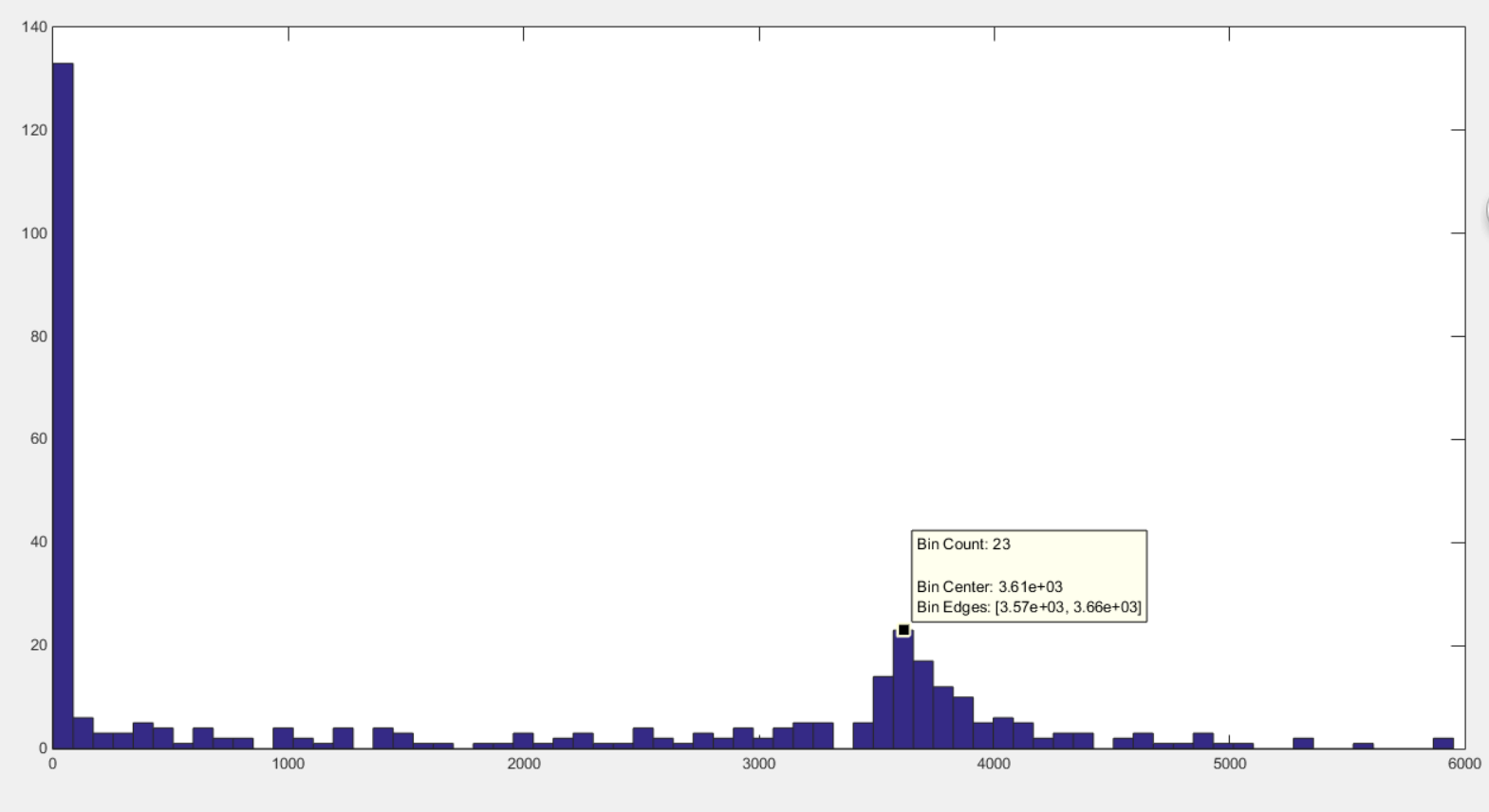 X=3610 (1200V)
Y:  number of events
X: Npe*Gain*10-6



Npe=X/Gain*10-6=3610/13.3=271
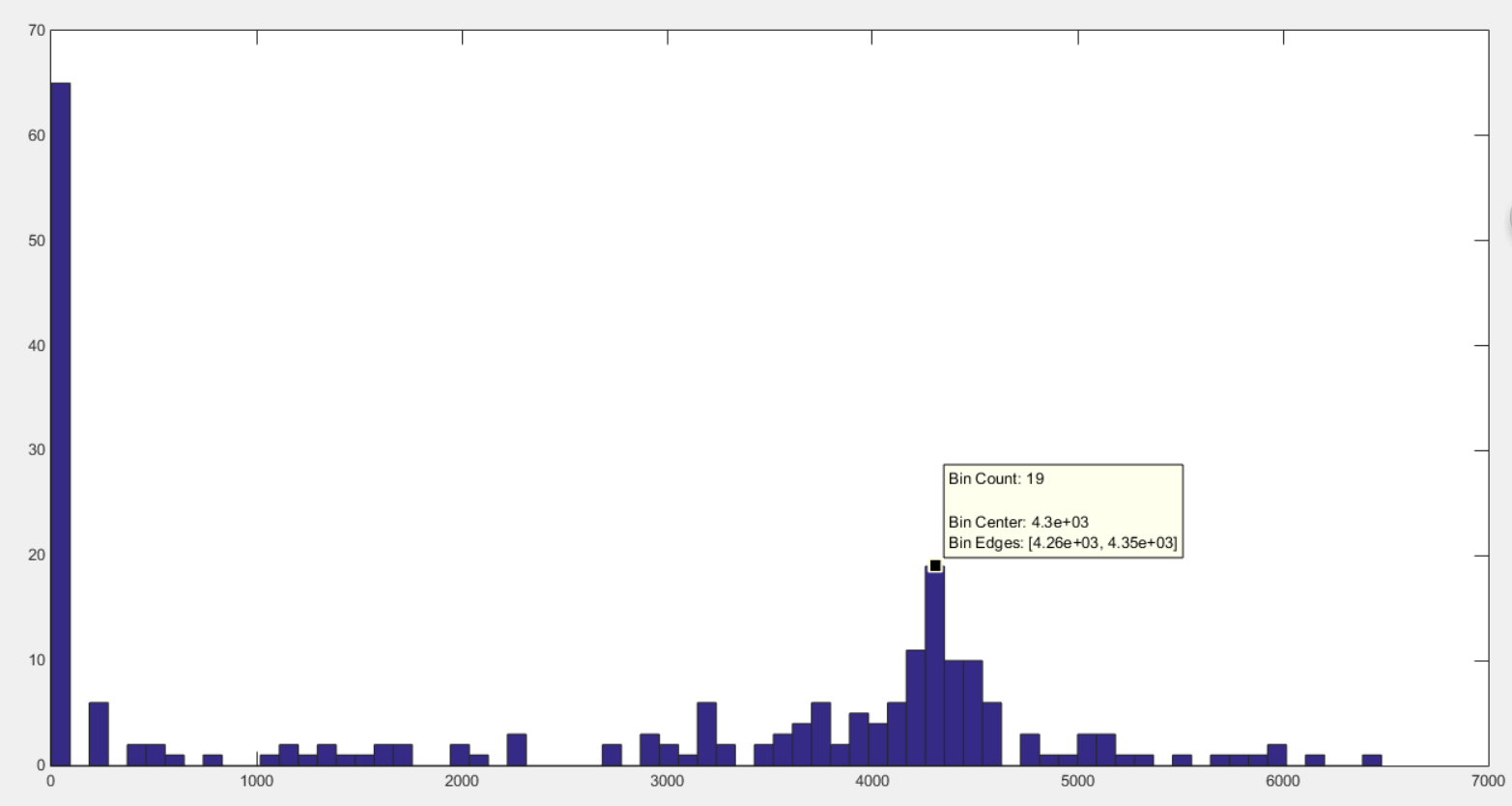 X=4300 (1300V)
Y:  number of events
X: Npe*Gain*10-6



Npe=X/Gain*10-6=4300/26.1=164
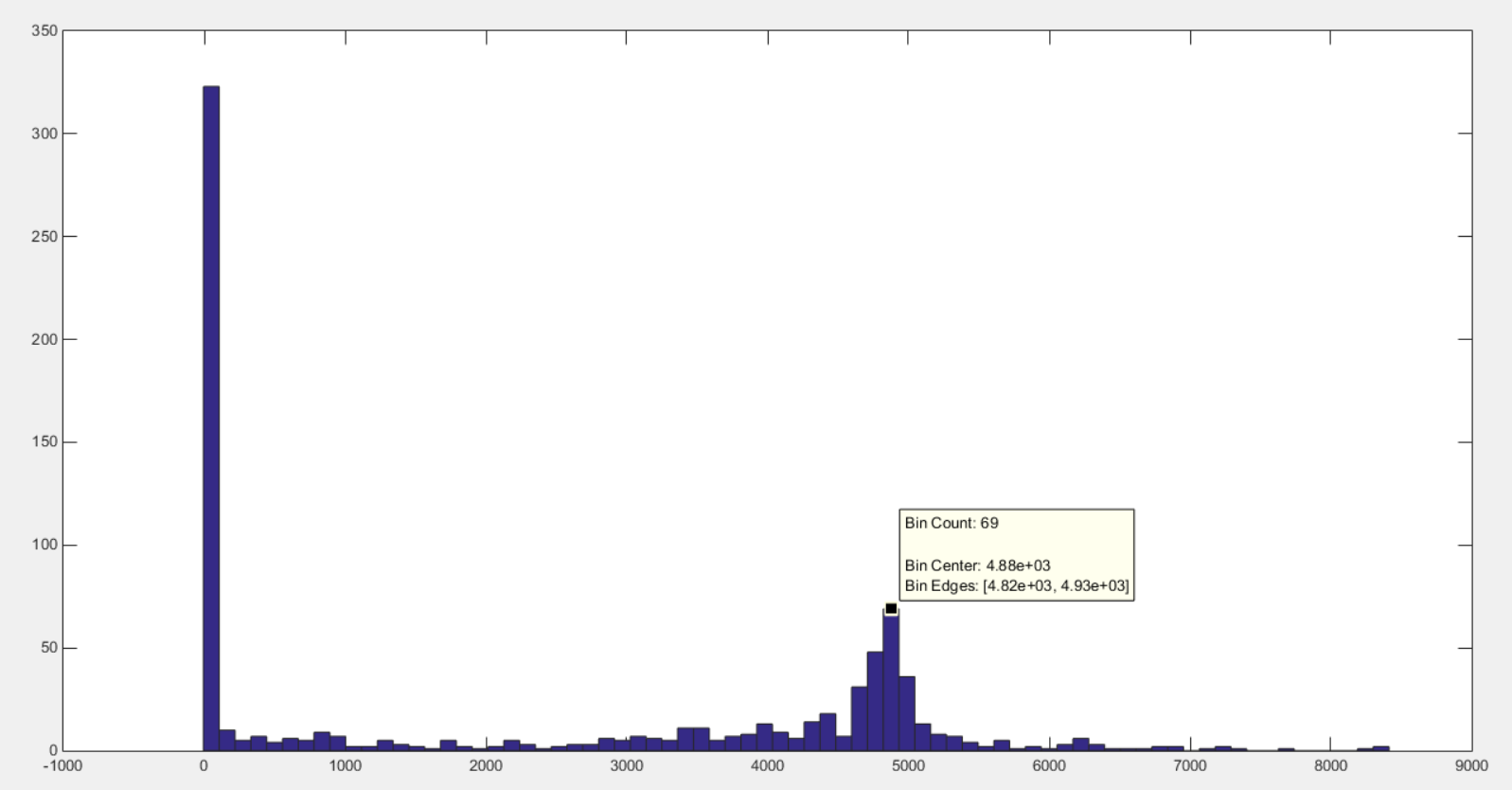 X=4880 (1400V)
Y:  number of events
X: Npe*Gain*10-6



Npe=X/Gain*10-6=4880/51=96
Why does NPE vary with high voltage? (it is not the real NPE)
?